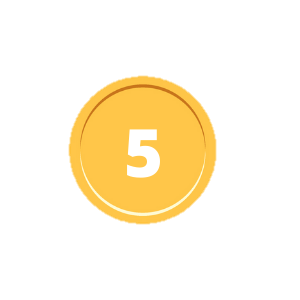 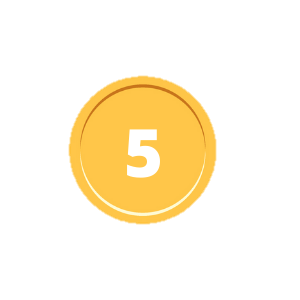 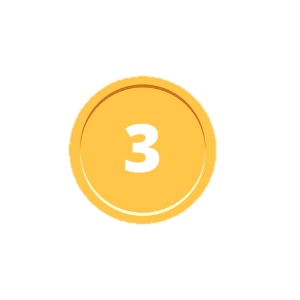 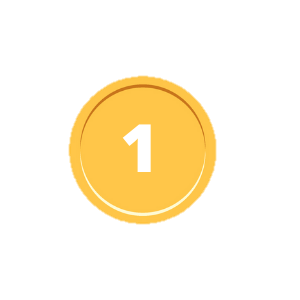 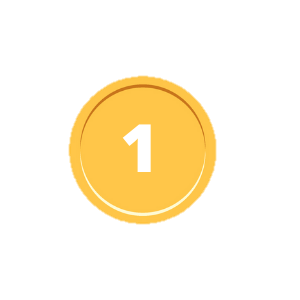 run
jump
fly
eat
drink
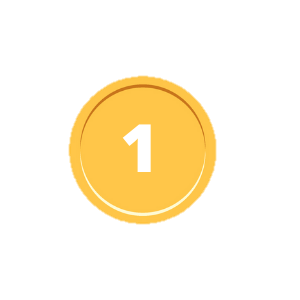 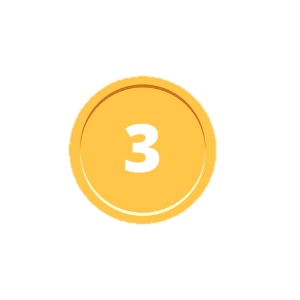 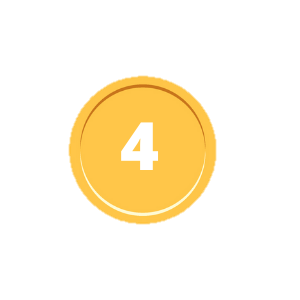 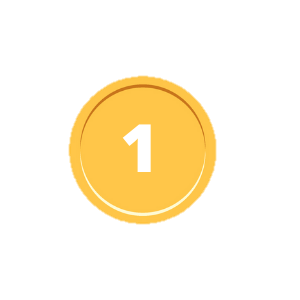 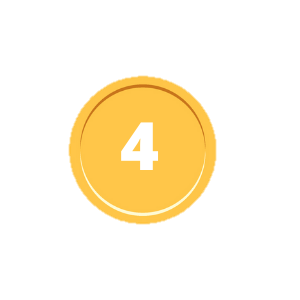 swim
sleep
play
throw
shout
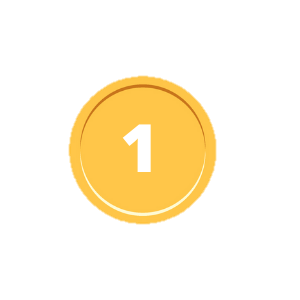 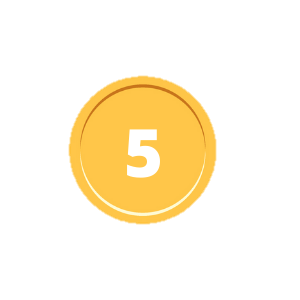 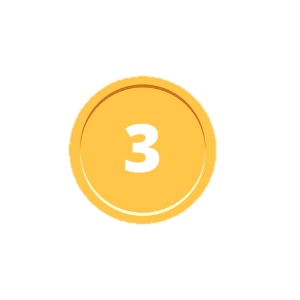 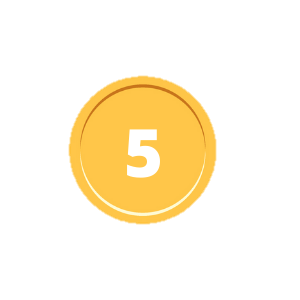 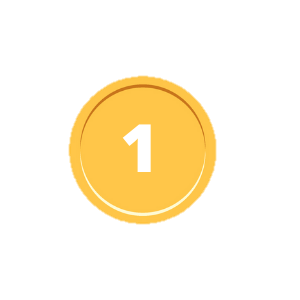 cry
laugh
ride
sit
stand
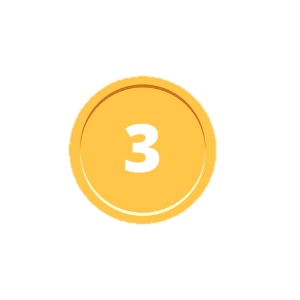 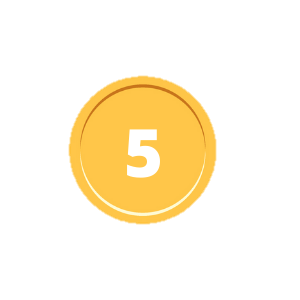 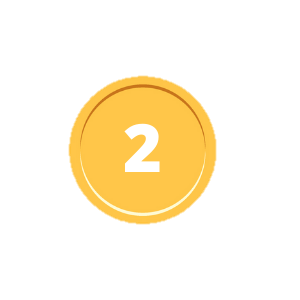 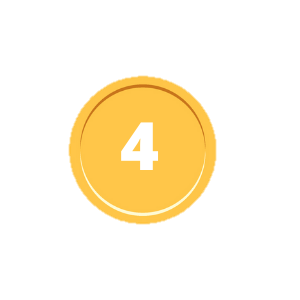 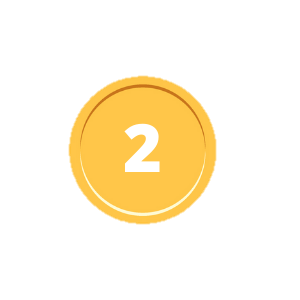 clap
stomp
hit
kick
fold